High-resolution decay-pion spectroscopyof 4ΛH hypernuclei
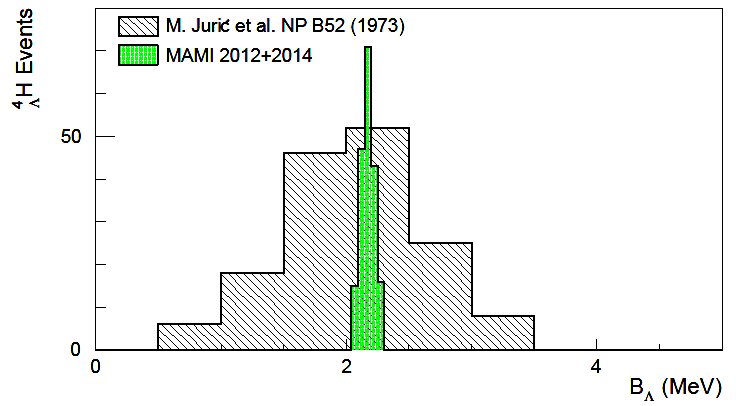 MAMI
emulsion
A new era of high-resolution measurements has begun!
Patrick Achenbach
U Mainz
Sept. 2o15
Hypernuclear decay-pion spectroscopy in emulsion
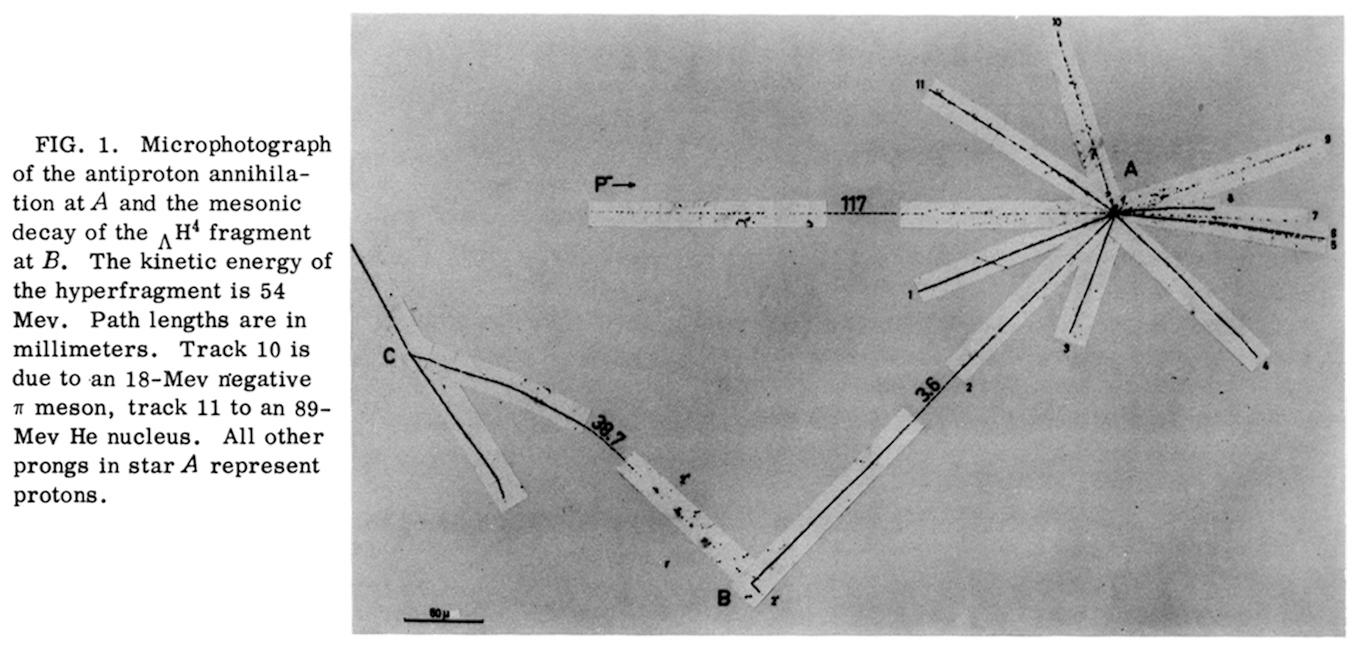 Example for Λ4H
energy and momentum transfer to target nucleus
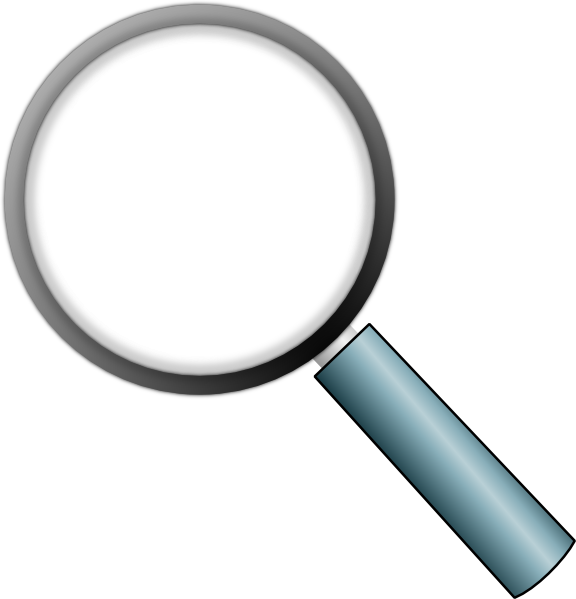 3.6 mm
pion detection
stopping of hyperfragment
38.7 mm
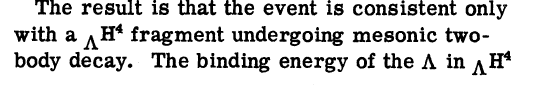 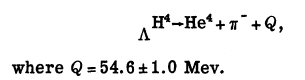 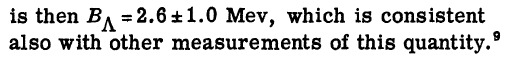 [A.G. Ekspong et al., Phys. Rev. Lett. 3 (1959) 103]
Emulsion results on Λ4H and Λ4He
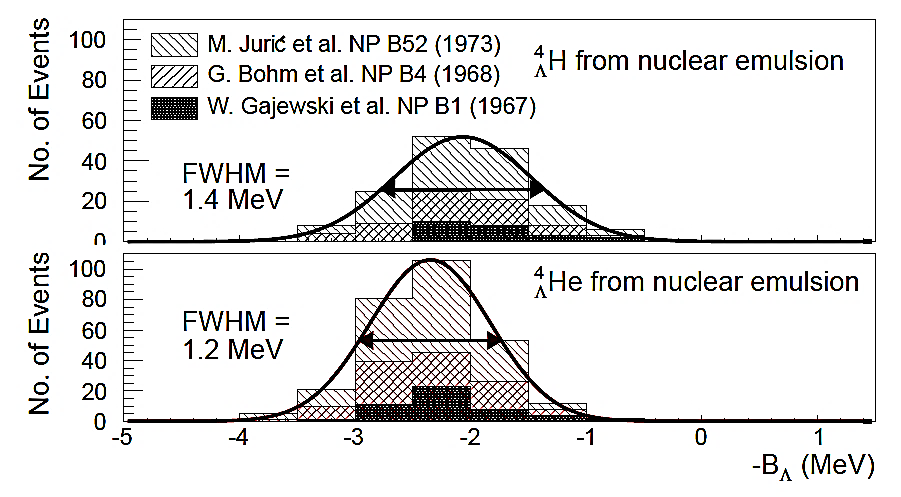 ΔBΛ = 0.350.06
only three-body decay modes used for hyperhydrogen
 155 events for hyperhydrogen, 279 events for hyperhelium
World data on Λ4H
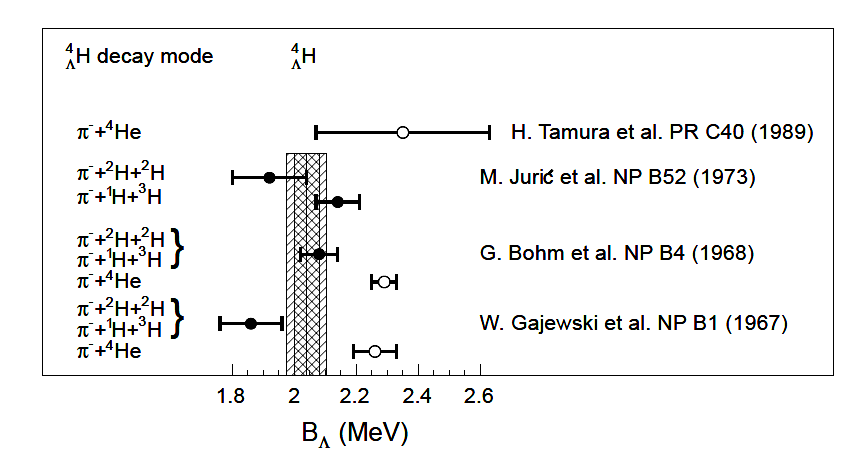 decay
→  π-+1H+3H: B = 2.14 ±0.07 MeV
4H
4H
0.22 MeV difference
Λ
Λ
decay
→  π-+2H+2H: B = 1.92 ±0.12 MeV
Total: B = 2.08 ±0.06 MeV
[M. Juric et al. NP B52 (1973)]
World data on A = 4 system
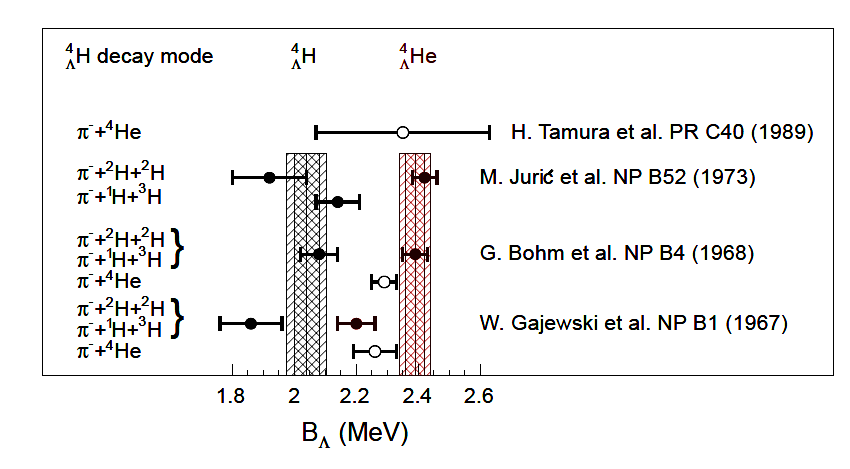 Λ
decay
→ π-+1H+3He: B = 2.42 ±0.05 MeV
4He
4He
0.02 MeV difference
Λ
Λ
decay
→ π-+21H+2H: B = 2.44 ±0.09 MeV
Total: B = 2.42 ±0.04 MeV
[M. Juric et al. NP B52 (1973)]
The A = 4 isospin doublet
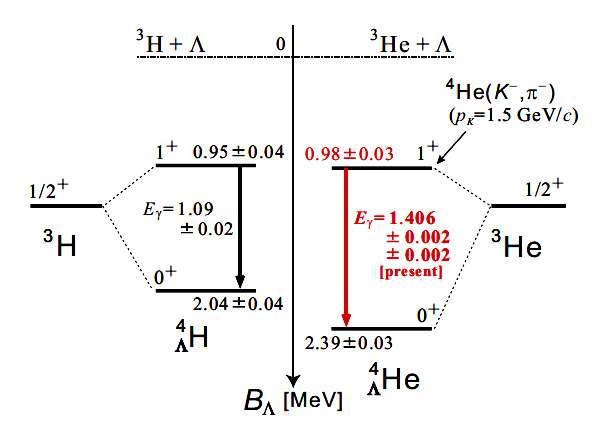 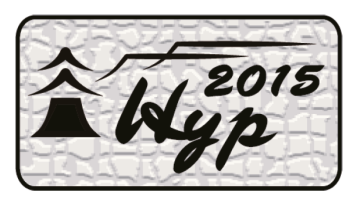 H. Tamura: Monday 11:00
E. Hiyama: Monday 11:30
ΔBΛ = 0.030.05
ΔB = 0.07
strong, spin-dependent charge symmetry breaking (CSB)in A = 4 mirror hypernuclei !
ΔBΛ = 0.350.06
adapted from T. O. Yamamoto, arXiv:1508.00376
CSB for NN interactions is 70 keV in the mirror nuclei 3H and 3He

Coulomb corrections are < 50 keV for the 4ΛH - 4ΛHe pair
R. Machleidt and H. Müther, PRC 63, 034005 (2001)
A. R. Bodmer and Q. N. Usmani, PRC 31, 1400 (1985)
The A = 4 CSB puzzle
calculations have been made since decades but fail to explain large ΔBΛ 
coupled channel calculation using interaction SC89 fails to bind excited states
Recent approaches to A = 4 CSB puzzle
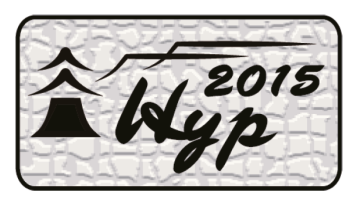 A. Gal: Monday 14:00
T. Rijken: Wednesday 9:30
only very recently CSB contributions of order 250 keV calculated
the large CSB contributions in the A = 4 system place a powerful constraint on the strong-interaction YN dynamics

in A. Gal’s work a central-force ΛN-ΣN coupling model is used
in T. Rijken’s work meson-pair exchange forces (πσ) & (πρ) produce CSB
Hyperfragment decay-pion spectroscopy with electron beams
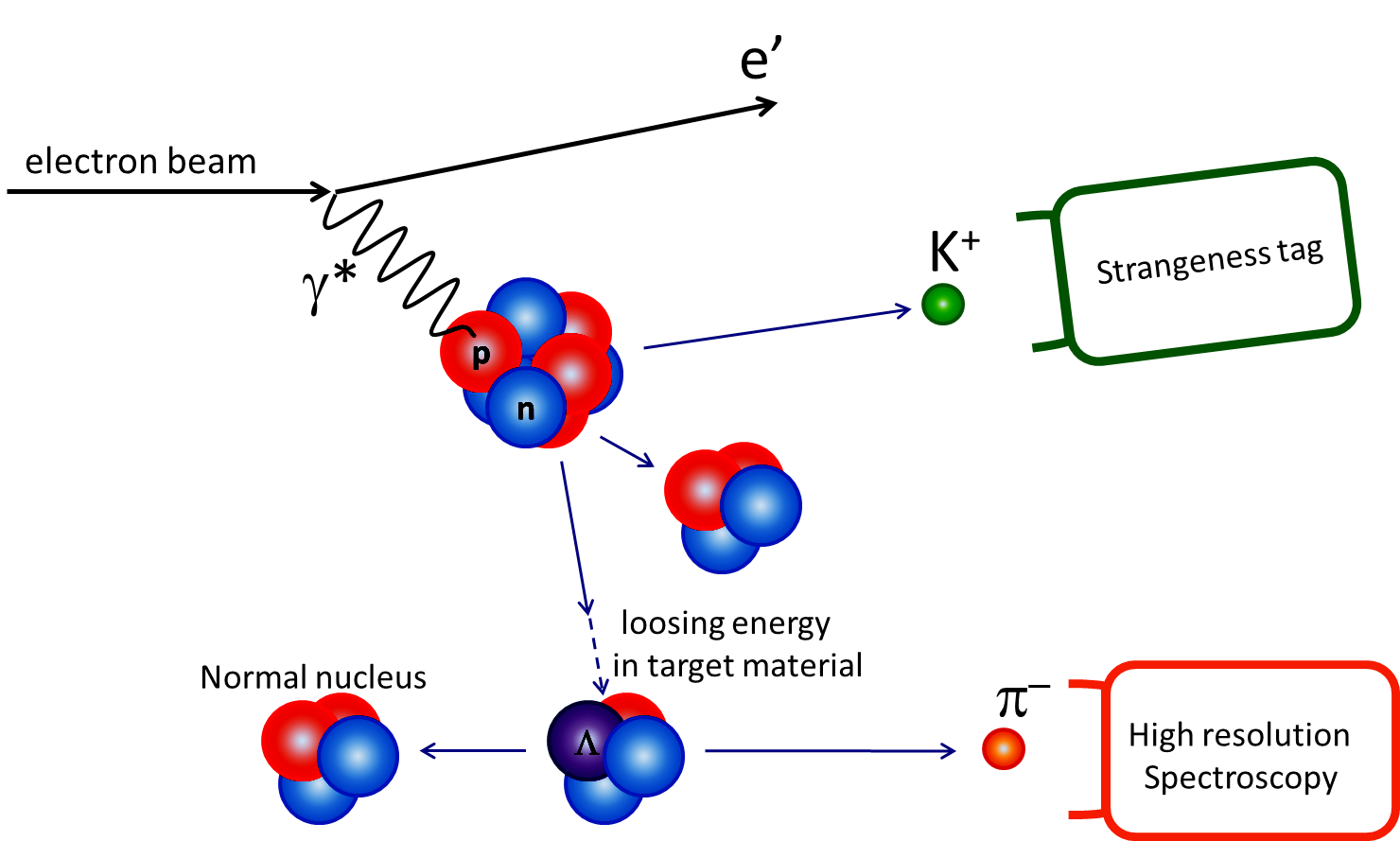 energy and momentum transfer to target nucleus
different possible fragmentation processes
stopping
detection
 of pions
two-body decay at rest  mono-energetic pions
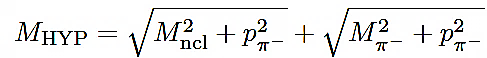 Accessible hyperisotopes
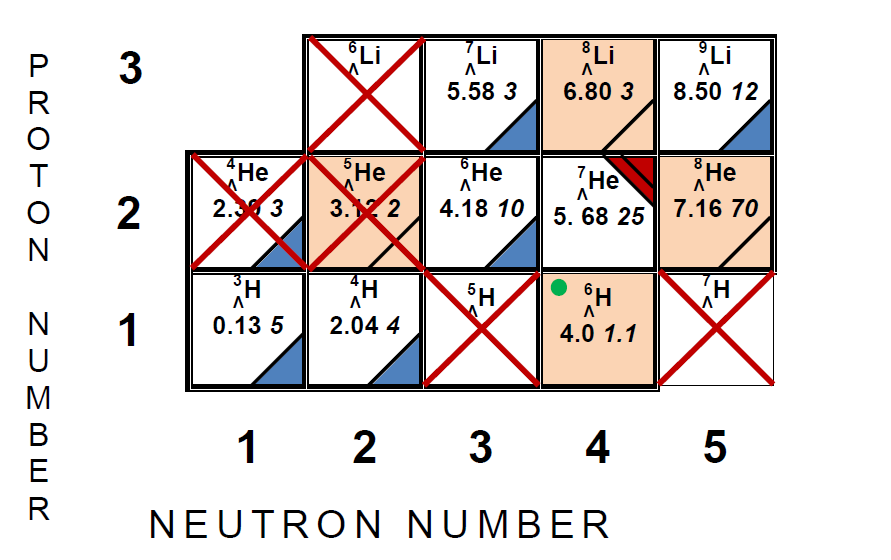 accessible isotopes with 9Be target
in decay-pion spectroscopy
no 2-body decay

 inaccessible by  missing mass
 spectroscopy
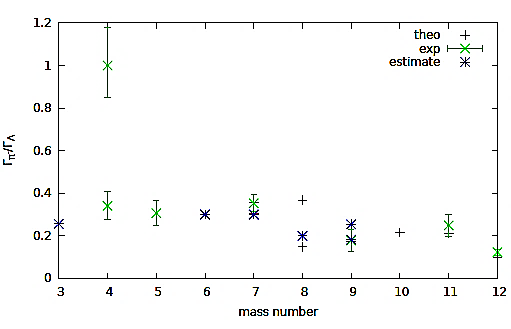 highest pionic decay width
4ΛH
[Speaker Notes: ,]
Experimental realization at MAMI
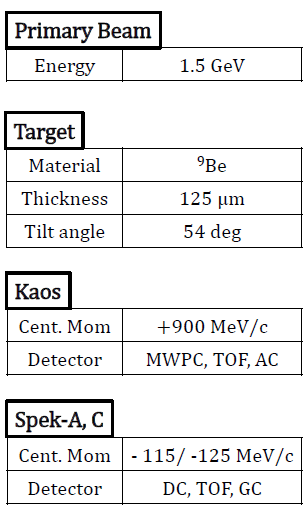 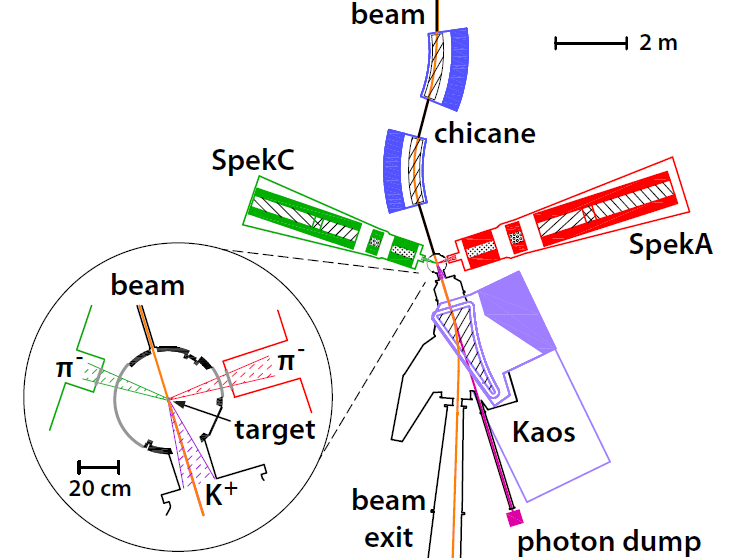 Picture of the experimental hall
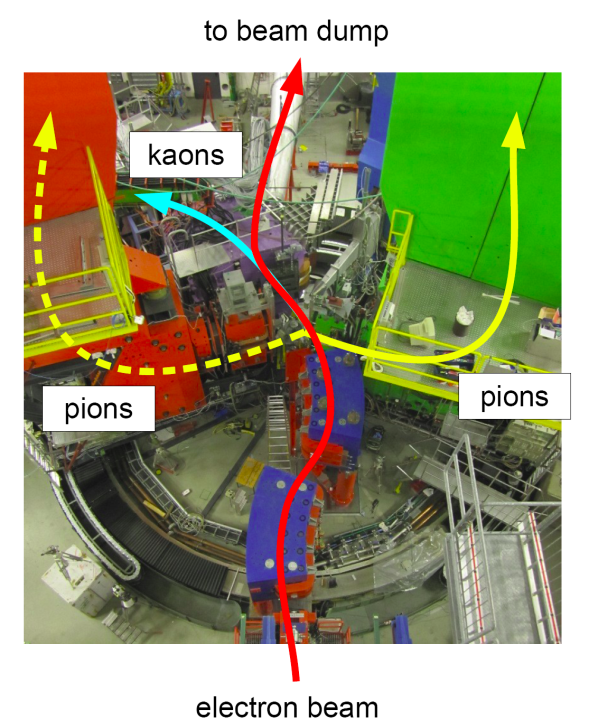 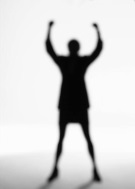 Reaction identification
with cut on gas Cherenkov signal for electron rejection
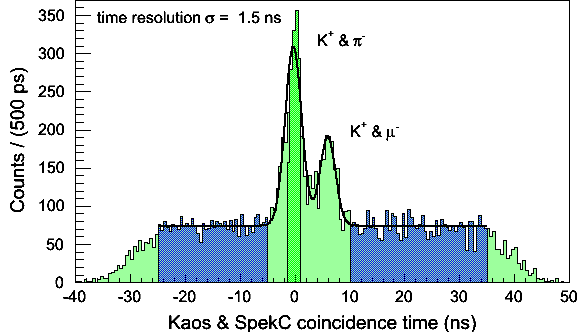 time gate for decay-pions
time gates to evaluate acciden-tal background height & shape
established clean tag on strangeness production at zero-degree
decay-pion detection with Spectrometer A & C (dp/p <10-4)
more than 1000 pion-kaon-coincidences from weak decays of hyperons
Decay-pion spectrum
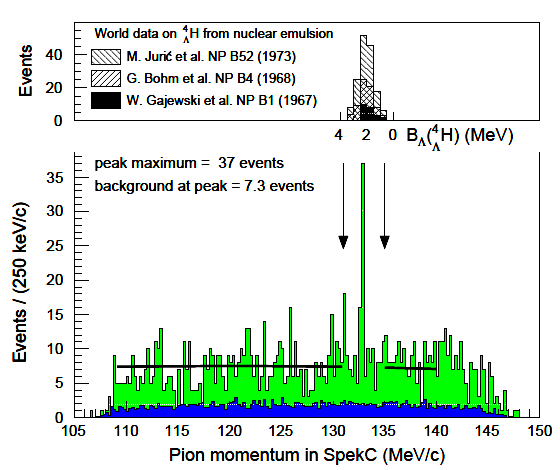 Emulsion data on binding energy scale
mono-energetic pions
decays of quasi-free produced hyperon
accidental background reactions
Fit to decay-pion momentum
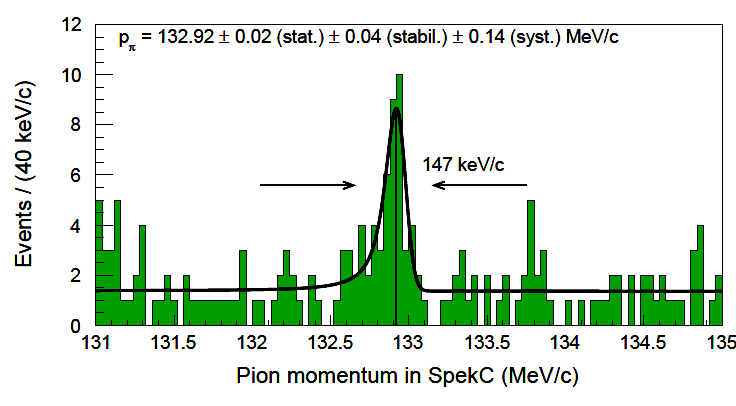 fit composed of Gaussian resolution function convoluted with a Landau distribution representing energy loss on top of background function

observed signal shape and width consistent with simulation
Absolute momentum calibration
calibration method: scattering off thin tantalum foil
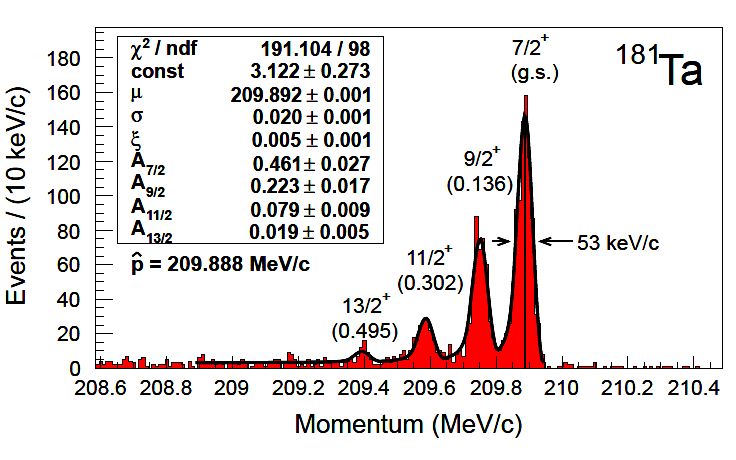 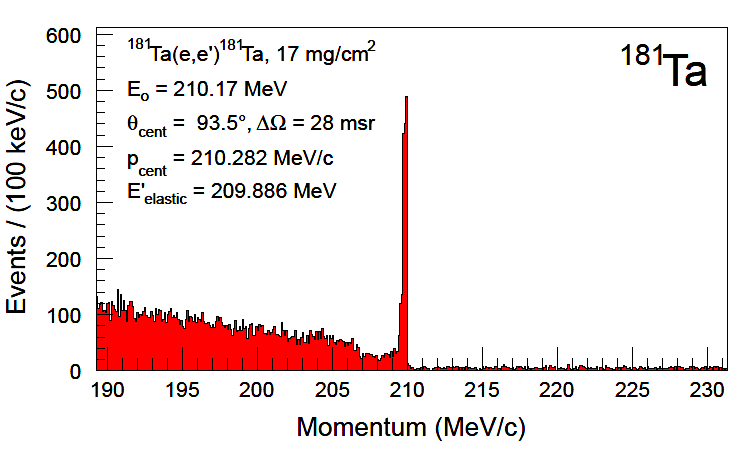 spectrometer FWHM of 53 keV/c → δp/p ~ 2∙10-4
beam energy absolute accuracy δpbeam ± 160 keV/c → δE/E ~ 7∙10-4
repeated calibrations at different momenta reveal δpsyst ~ 5 keV/c
Simulation of scattering process and spectrometer
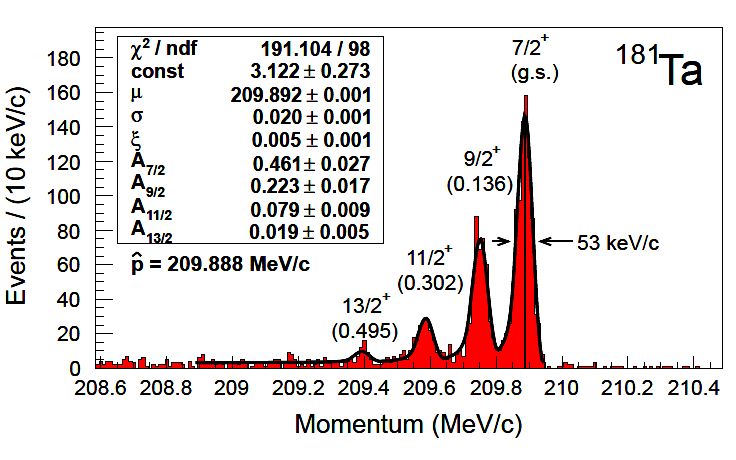 comparison of 
simulation vs. data reveals highest precision
Monte Carlo code for energy-loss of incoming beam, reaction vertex distribution, 
reaction kinematics, and 
energy-loss of outgoing particle
→ shape & width well reproduced

calibration fixed at relative momentum closest to decay-pion line of 4ΛH, data here shifted 7%
→ difference of only 2 keV/c
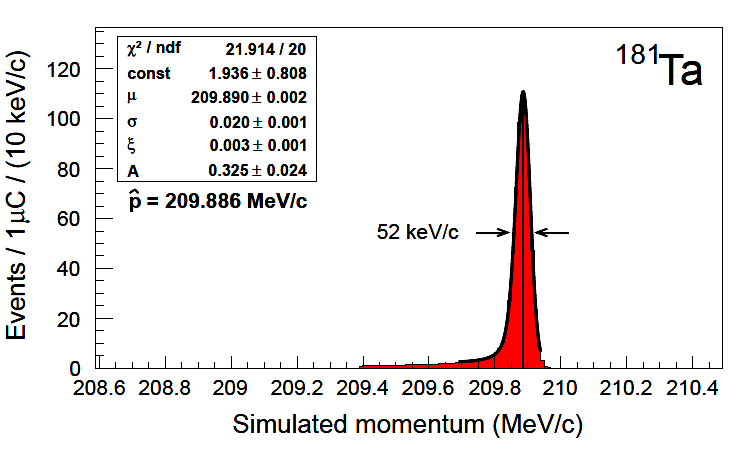 Study of spectrometer aberrations
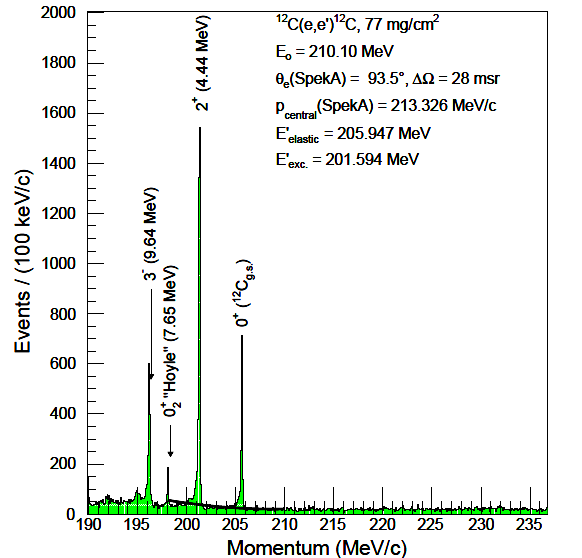 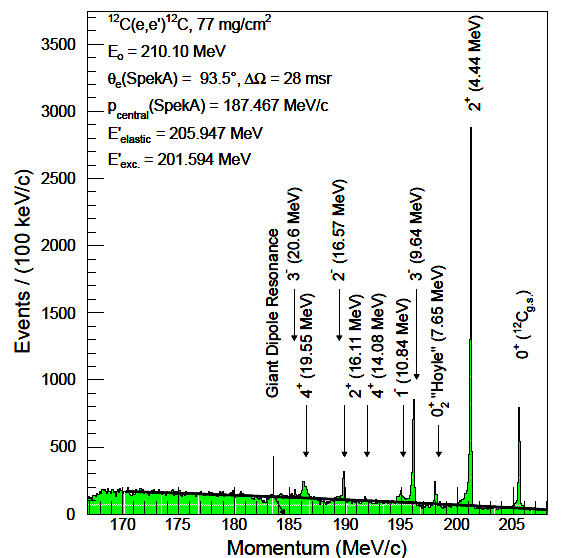 scattering off carbon foil
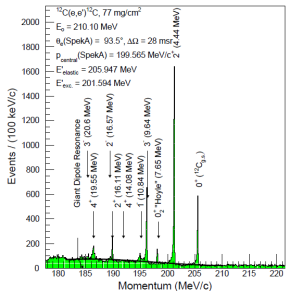 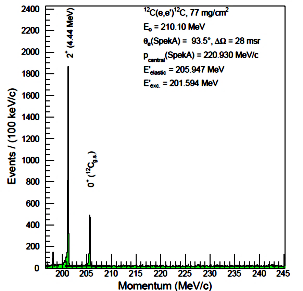 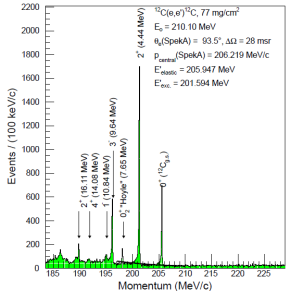 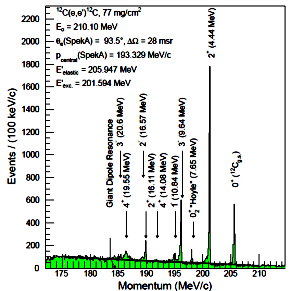 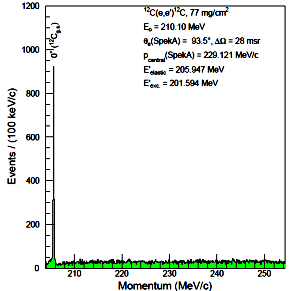 several of excited states could be fitted for the same setting
from aberration effects differences of up to δpcalib~20 keV/c possible
Binding energy extraction
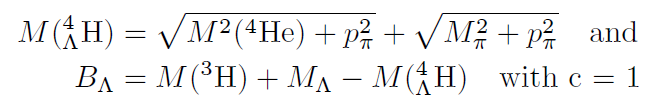 BΛ= 2.12 ± 0.01 (stat.) ± 0.13 (syst.) MeV
A. Esser et al. (A1 Collaboration), PRL 114, 232501 (2015)
dominant calibration errors: 
uncertainty on beam energy 	δEbeam = 160 keV

dominant stability error:
magnetic field instability 	δpstabil = 40 keV/c
---------------------------------------------------------------------
total error δp: ± 140 (calib.) ± 40 (stab.) keV/c
World data on A = 4 system
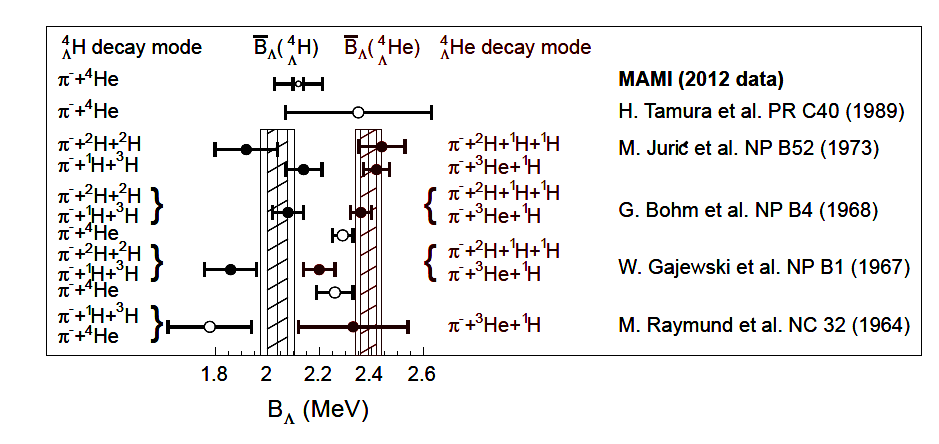 MAMI experiment confirmed Λ separation energy of Λ4H:
BΛ ~ 2.12 ± 0.1 MeV (2012 data)
Continuation of experiment in 2o14
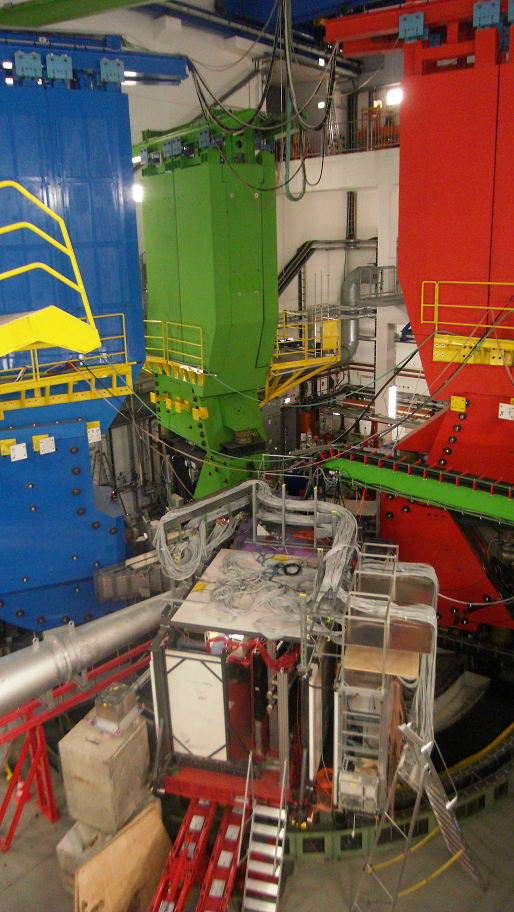 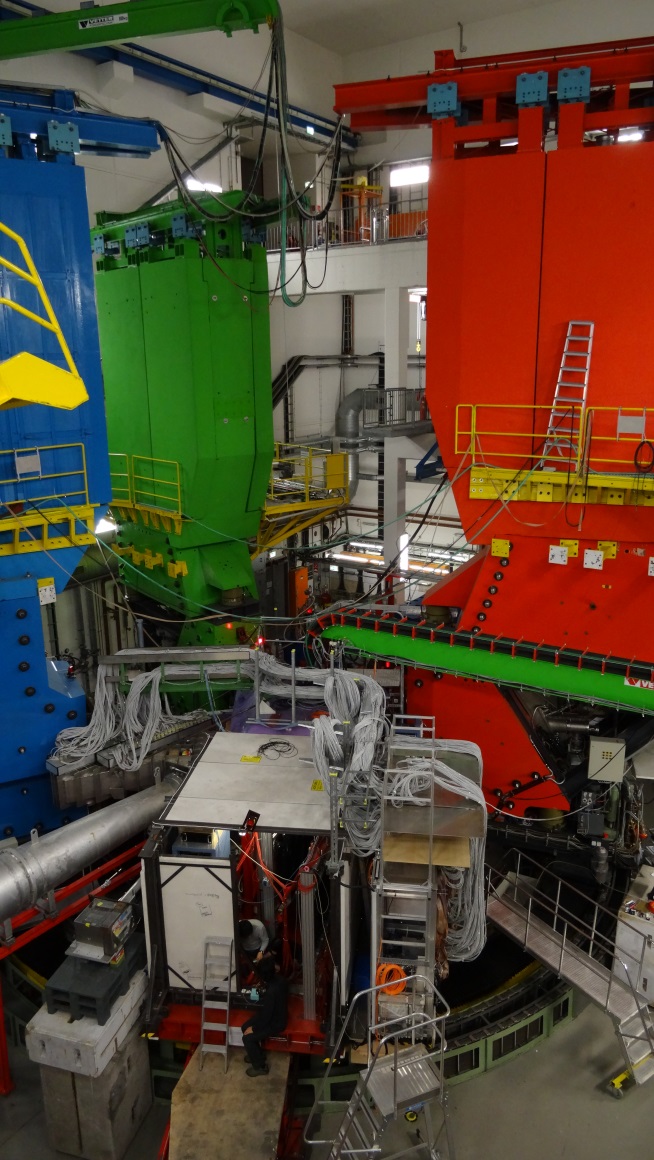 2o12
2o14
improved background
&
systematics
better pion rejection by improved aerogel 
suppression of background by improved shielding
suppression of background by trigger upgrade in SpekA & C
suppression of background by beam-line upgrade
dedicated collimator for decay region
better control of magnet field variations
full overlap of SpekA and SpekC momentum acceptances
Improved experimental setup
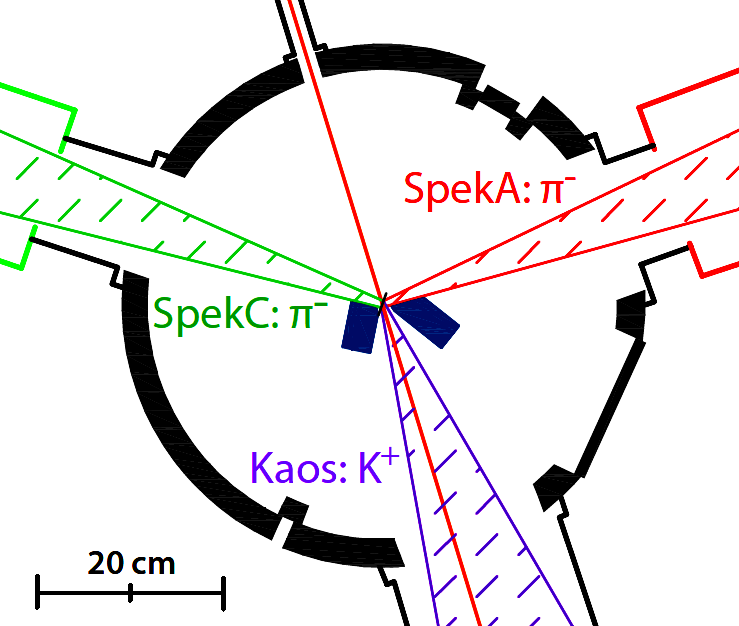 elimination of energy-loss fluctuations in the scattering chamber windows by directly coupling the vacuum system
→ expected width of decay-pion peaks 100 keV/c
Improved background suppression
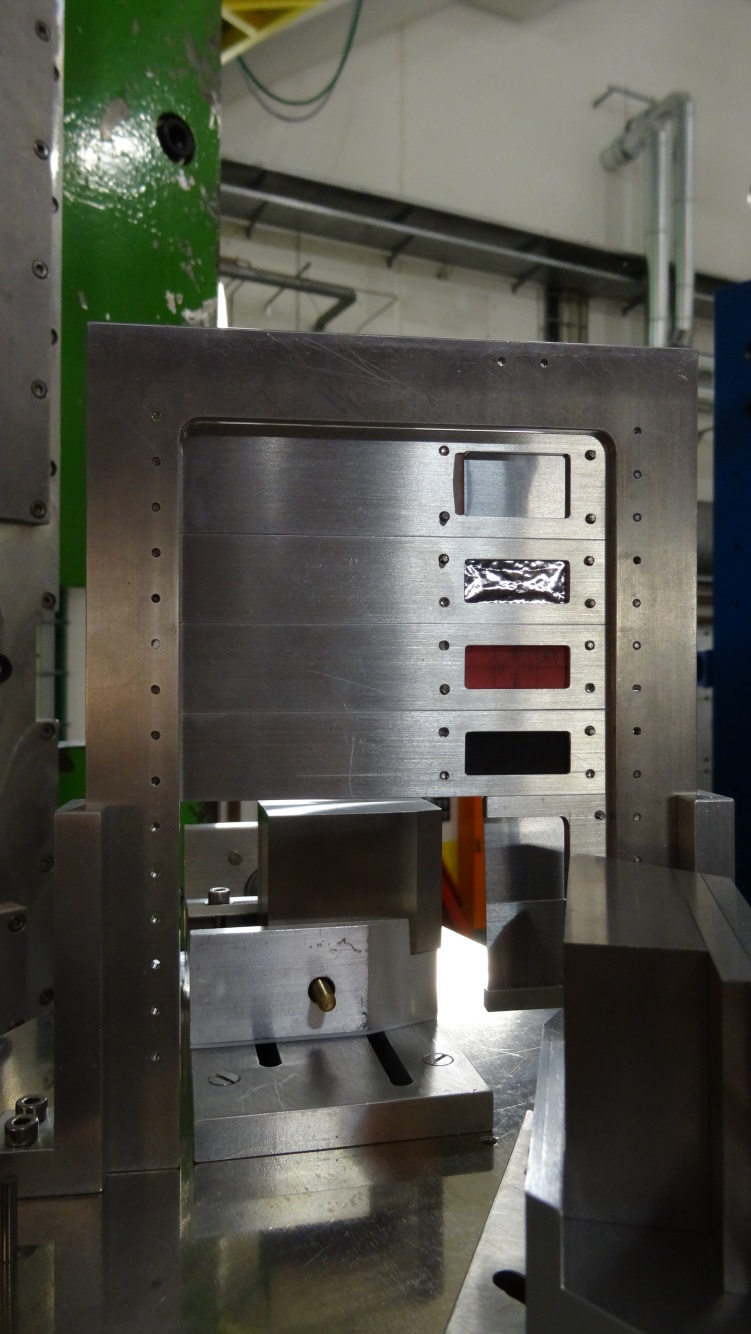 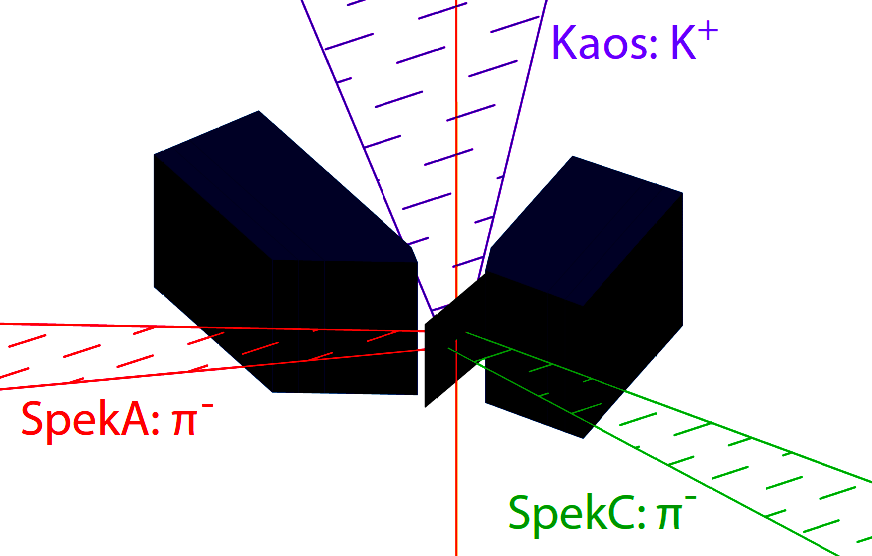 beam
beam
tungsten absorber
absorption of coincident background from decay of quasi-free Σ- hyperons by tungsten alloy collimators down-stream of target
→ expected reduction of background by more than factor of 2
Improved kaon identification
pion time-of-flight inside Kaos
coincidence time
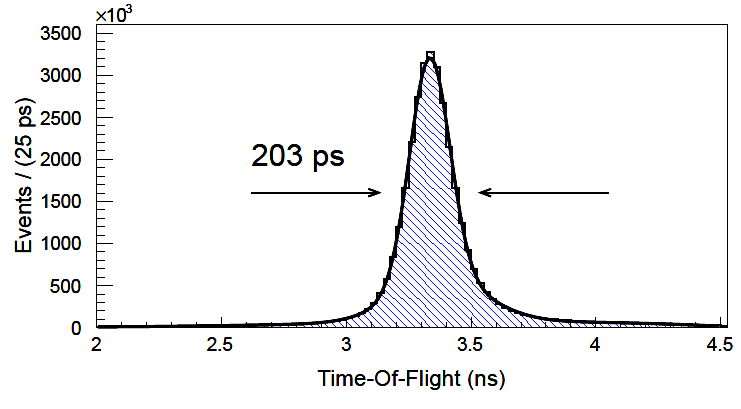 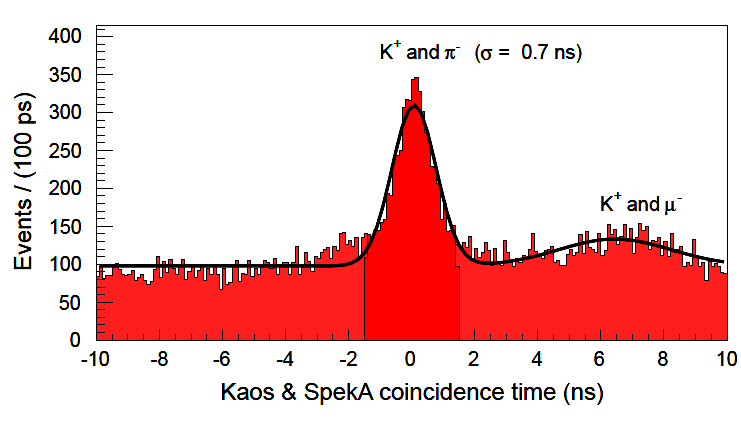 700 ps
(was 420 ps in 2o12)
(was 1.4 ns in 2o12)
automatic correction for control settings for all > 1200 data runs: more than 370 000 parameter values
→ single arm TOF FWHM ~ 200 ps factor 2 better than in 2o12
→ coincidence time FWHM ~ 700 ps factor 2 better than in 2o12
Improved control of systematic uncertainties
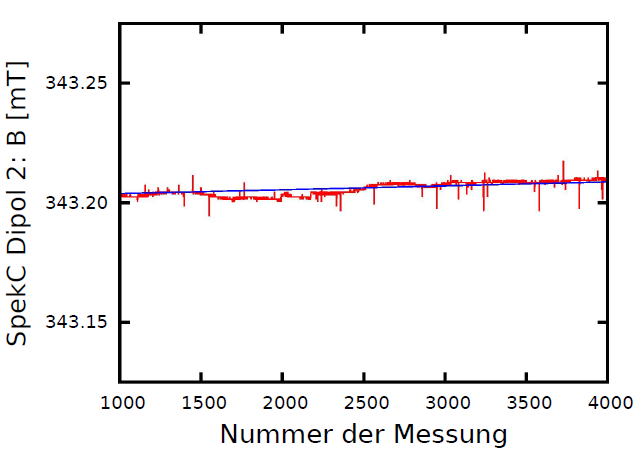 variations over a period of 4 weeks correspond to less than pstabil < 4 keV/c
Magnetic field in SpekC D2 (mT)
(was 40 keV/c in 2012)
NMR measurement
continuous magnetic field monitoring of spectrometers with NMR 
→ momentum stability improved by factor 10 compared to 2o12
Simultaneous observation in two spectrometers
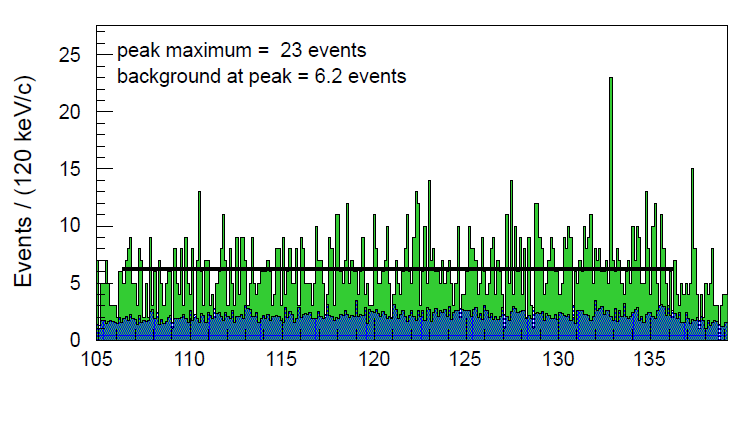 4ΛH
BΛ(4ΛH) = 2.16 (SpekA)
preliminary
SpekC
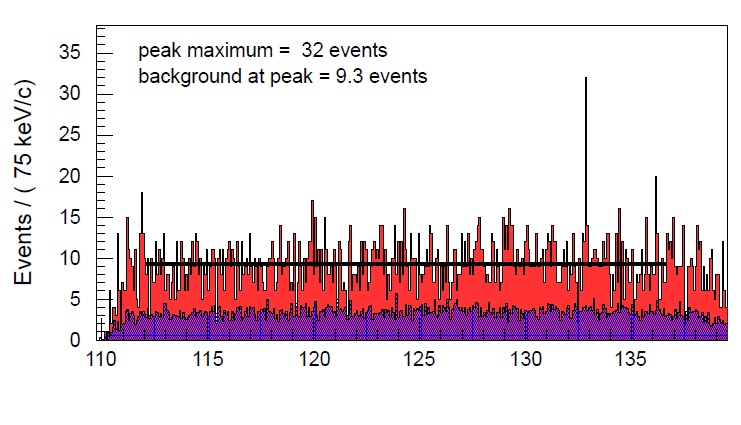 4ΛH
BΛ(4ΛH) = 2.17 (SpekC)
preliminary
SpekA
Observation with two different targets
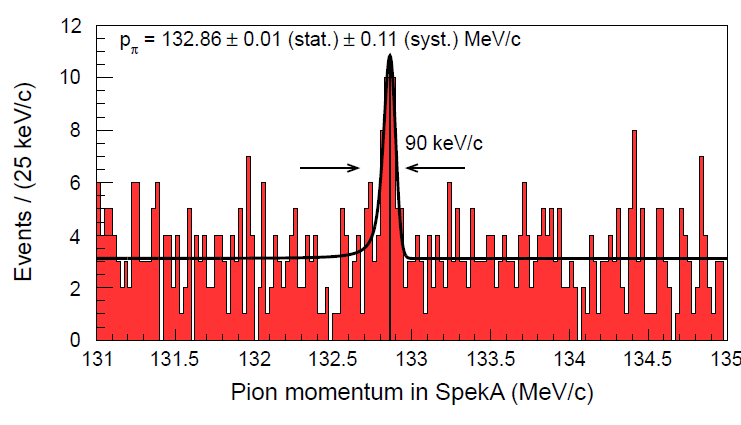 BΛ(4ΛH) = 2.16 (thin target)
preliminary
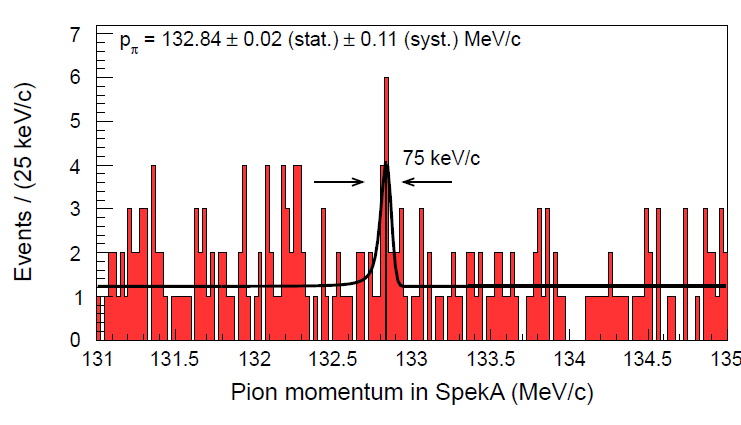 preliminary
BΛ(4ΛH) = 2.17 (thick target)
peak FWHM ~ 100 keV/c compared to ~ 150 keV/c in 2012
World data on 4ΛH
outer error bars from beam energy
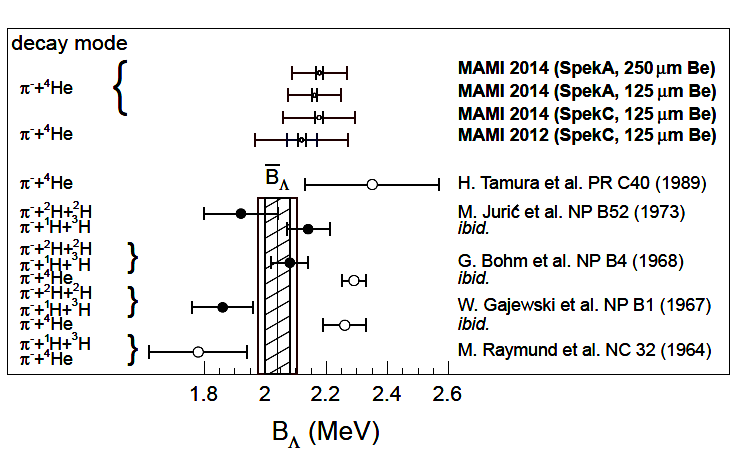 → consistent result for BΛ(4ΛH) from MAMI 2012 and MAMI 2014 (prelim.)
→ independent measurement in two spectr., two targets, two beam-times
Conclusion
Decay-pion spectroscopy has become a precision science!
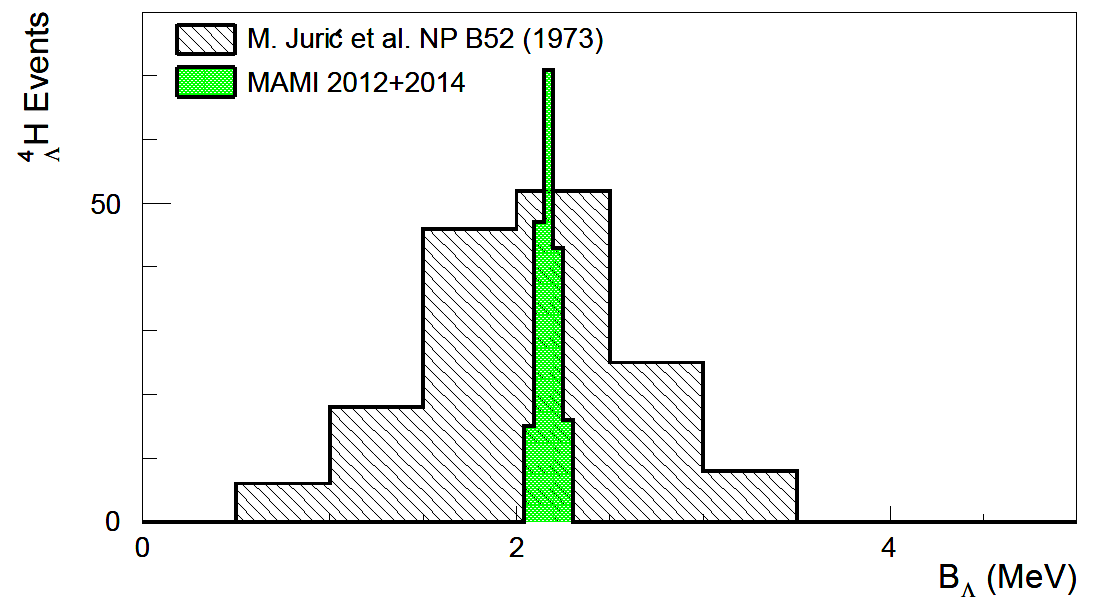 MAMI
emulsion
Emulsion:	2.04 	± 0.040 (stat.) 	± 0.050(?) (syst.)
MAMI 2012: 	2.12 	± 0.013 (stat.) 	± 0.130 (syst.)
MAMI 2014: 	2.17 	± 0.004 (stat.) 	± 0.080 (syst.)
Future possibilities
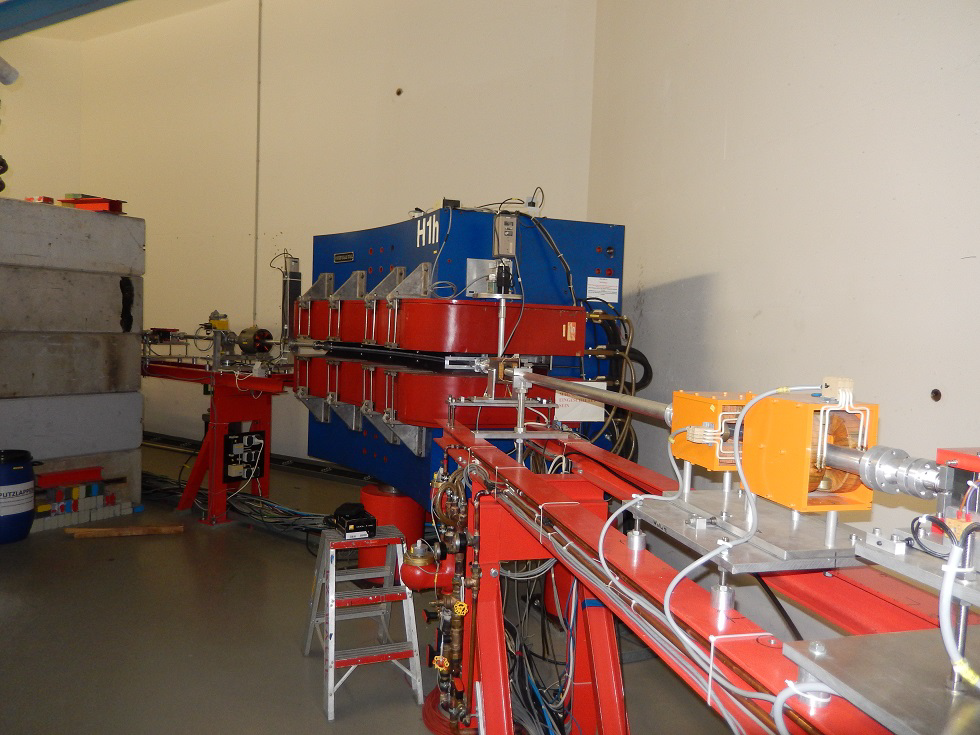 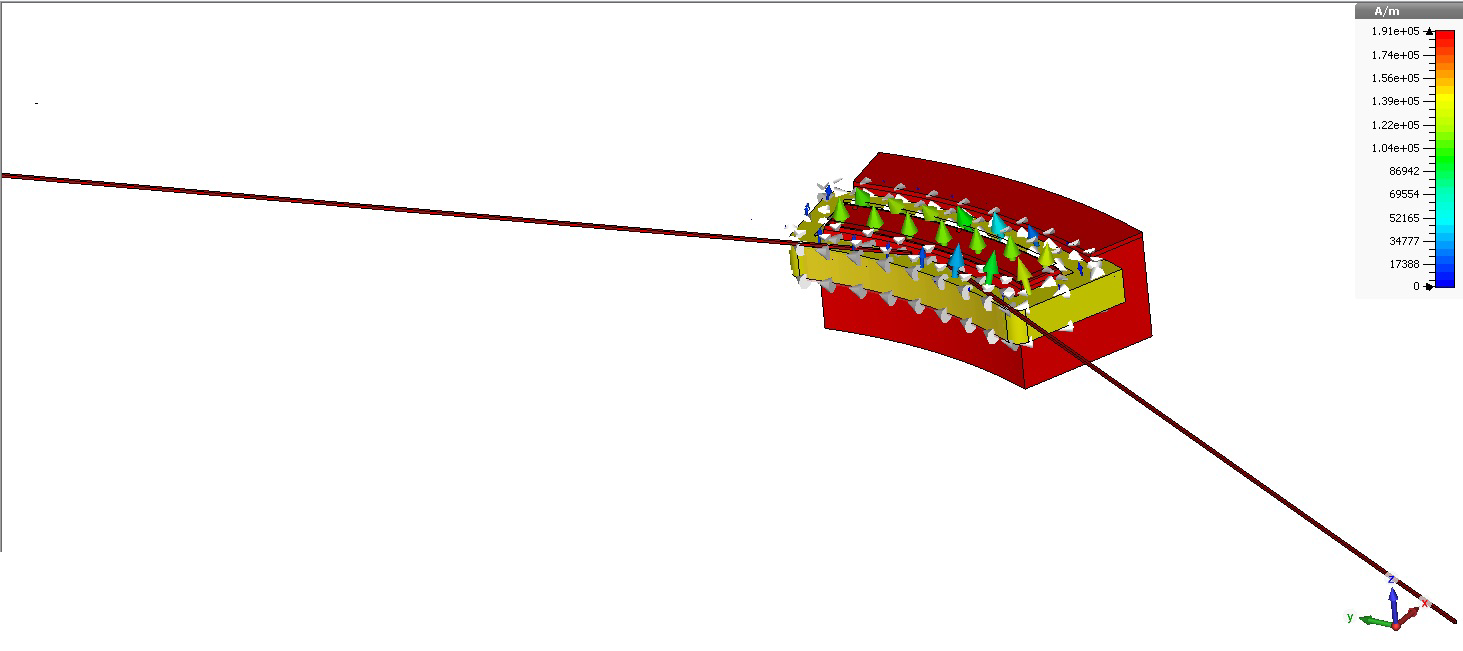 MAMI energy is measured with much higher precision in a dipole:
assuming a 10-4 error in energy:
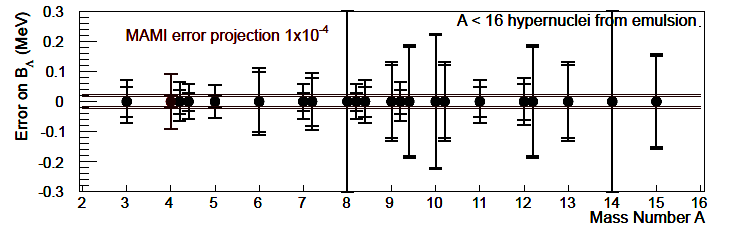 binding energies of many light hyperisotopes could be measured with improved precision by this technique !
Backup
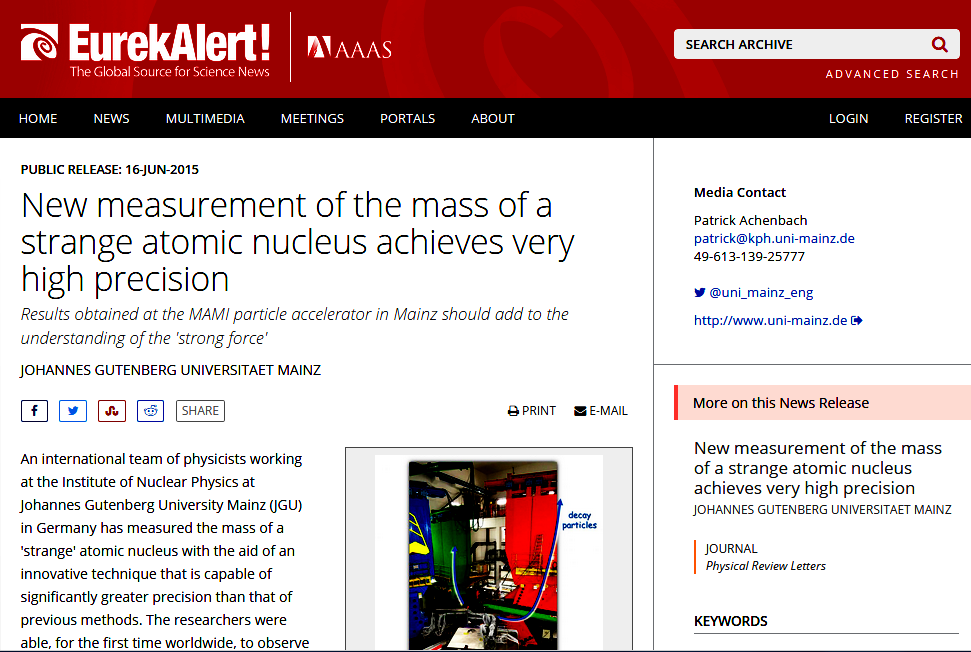 Light hypernuclear masses A ≤ 14
[Nuclear Wallet Cards, BNL, 2011]
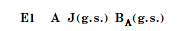 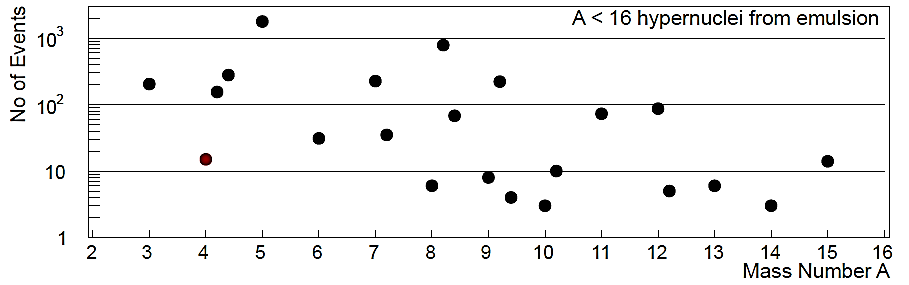 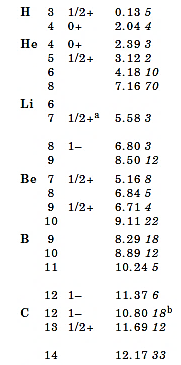 data from emulsion experiments
often low event counts
mass error given by Λ binding energy error δBΛ~ 20-700 keV
systematic difficulties because of varying emulsion properties

in addition new data by 
HKS (±250 keV) on 7ΛHe
FINUDA (±1100 keV) 6ΛLi & 6ΛH
Spectroscopy of light hypernuclei
origin of 15 known binding energy values of lightest hypernuclei
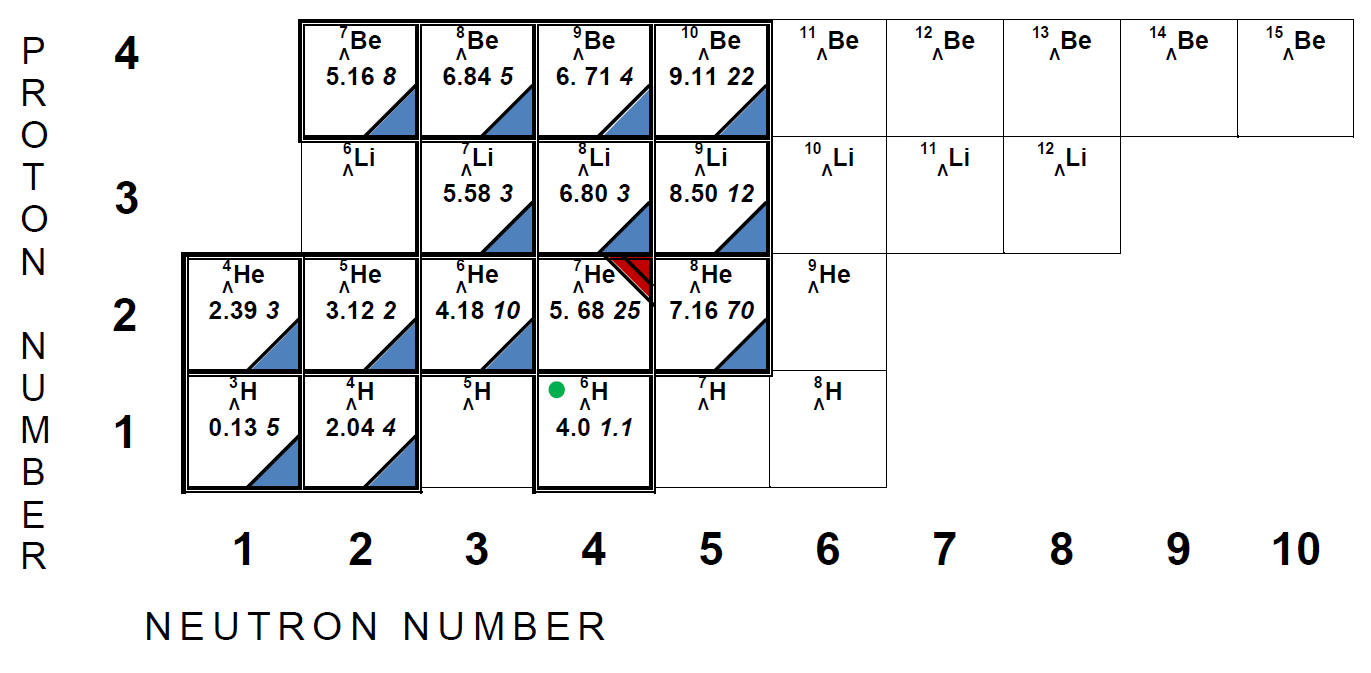 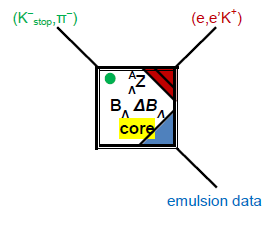 Few-body aspects of light hypernuclei
superheavy unstable-core hyperisotopes exist because of the stabilizing role of the Λ-hyperon
core nucleus
structure
unbd
[Dalitz & Levi Setti, NC 30 (1963)]
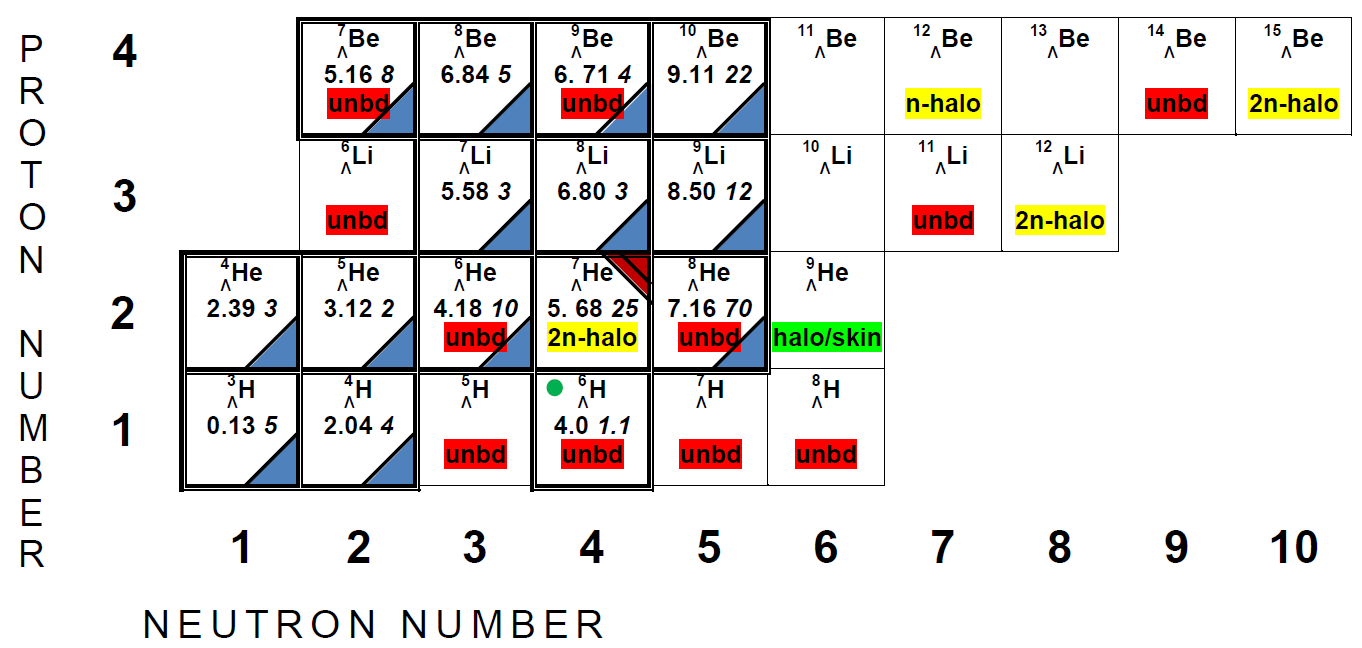 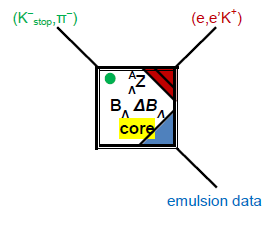 Spectroscopy of light hypernuclei
many neutron-rich and structure-rich hypernuclei still to be discovered
undiscovered
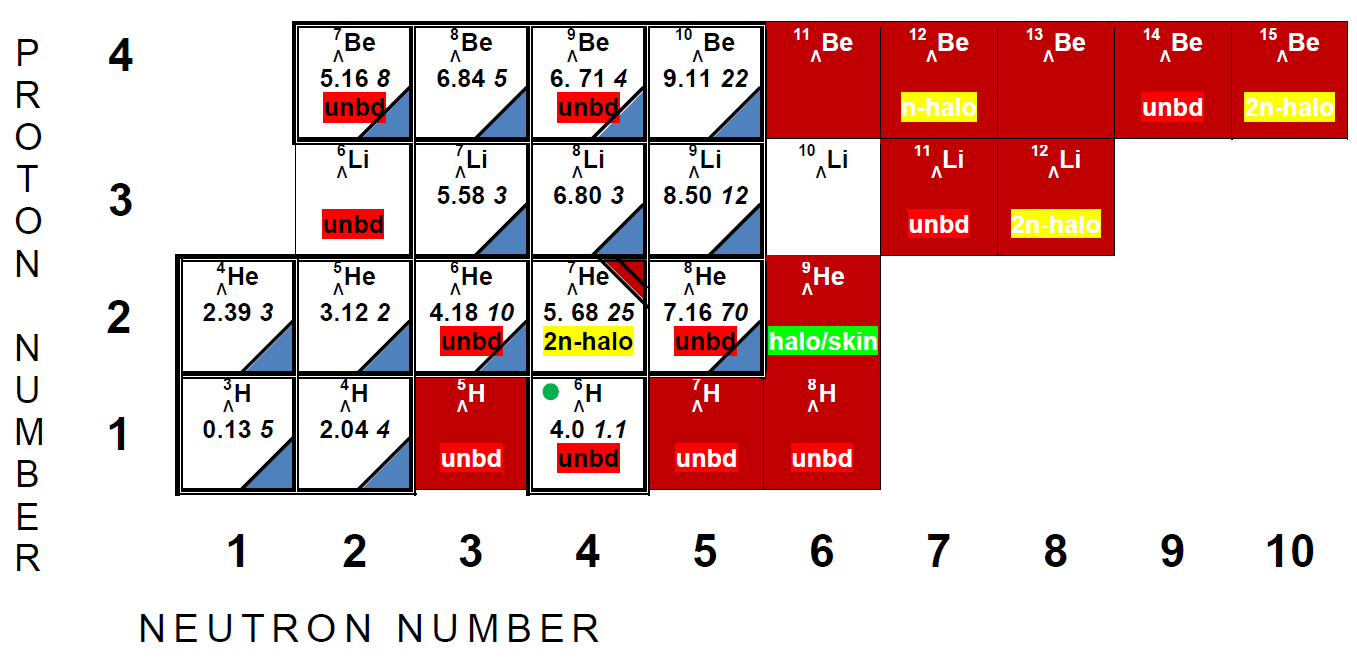 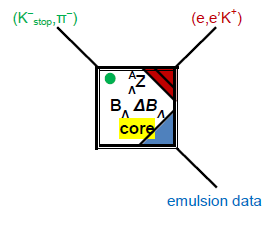 The mass A = 3 System
World data on 3ΛH
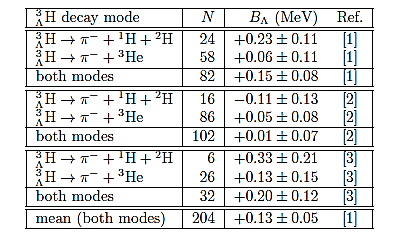 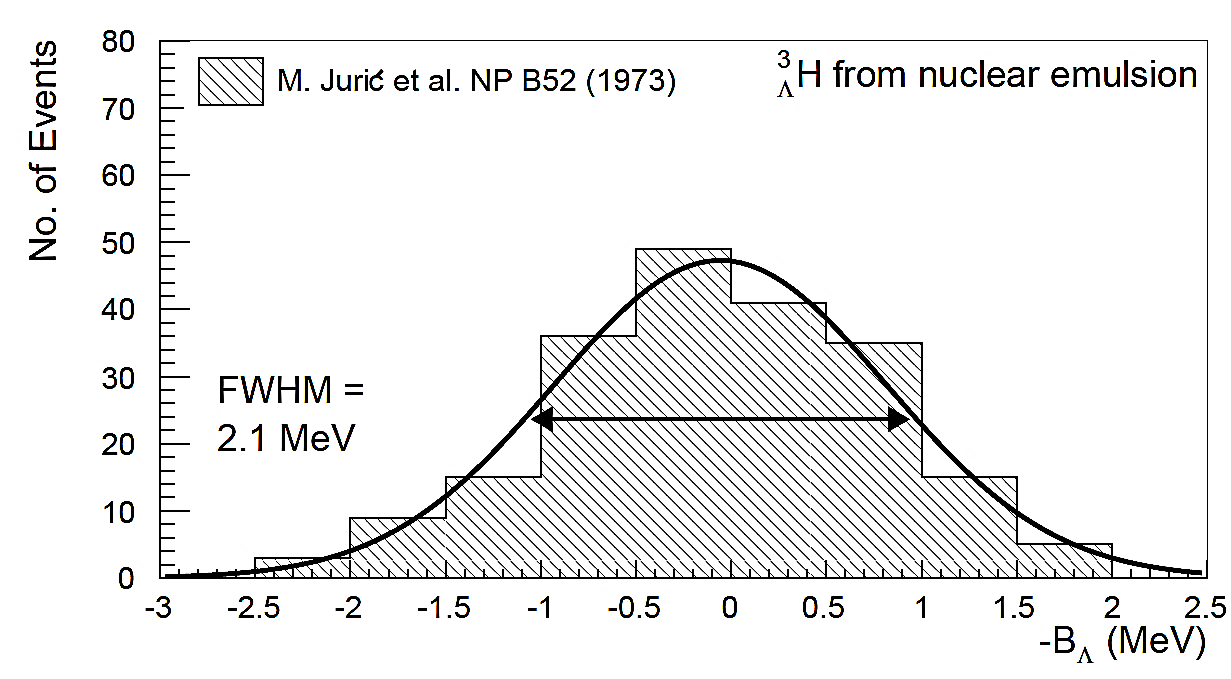 [1] M. Juric et al., NP B52 (1973)
[2] G. Bohm et al. NP B4 (1968)
[3] W. Gajewski et al. NP B1 (1967)
hypertriton: the lightest bound hypernuclear system
about 200 analysed events from emulsion experiments
World data on 3ΛH
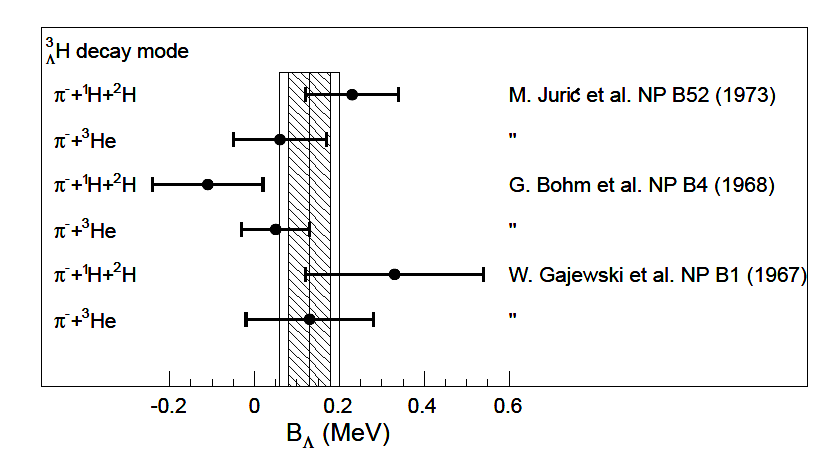 emulsion data consistent in binding energy, but …
Lifetime of 3ΛH
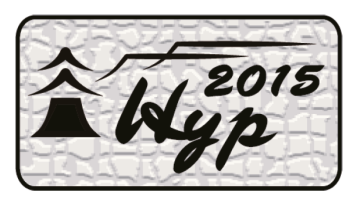 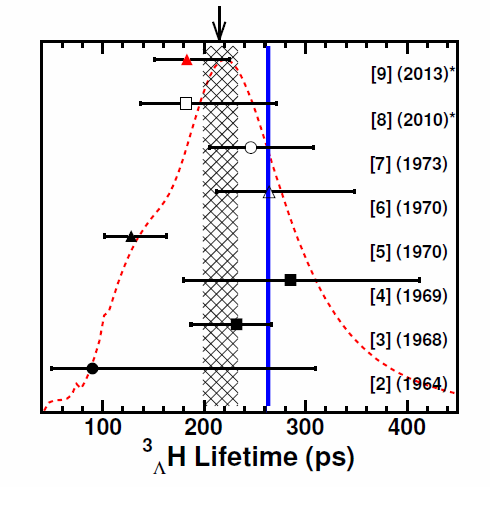 Topical session: Tuesday 16:40
most recent measurements at GSI give τ = 183+42-32 ps
also STAR and ALICE data
Fig. from  [9] C. Rappold et al., PLB 728 (2013)
3ΛH lifetime is significantly lower than Λ lifetime (263.2 ps)
no theory is able to reproduce the observed short lifetime